Мир сказок
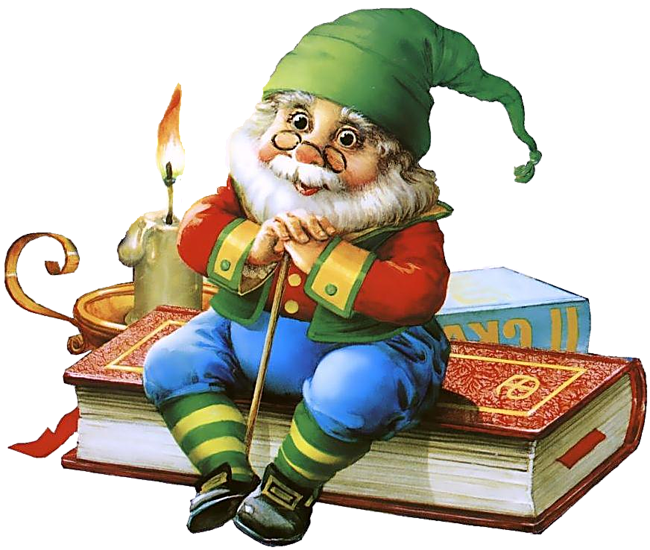 Волшебные слова
СНИП,
СНАП,
СНУРРЕ,
ПУРРЕ,
БАЗИЛЮРРЕ.
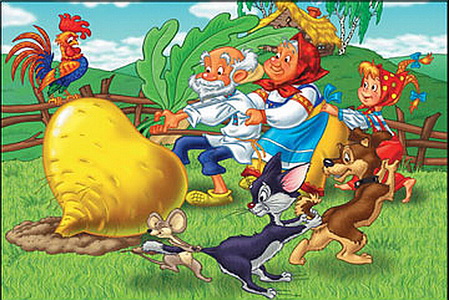 Какому сказочному персонажу принадлежит одежда?
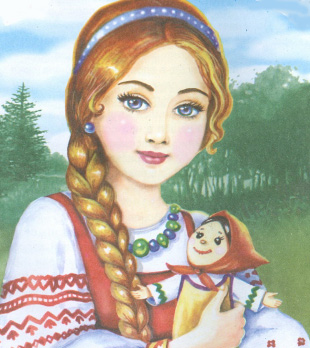 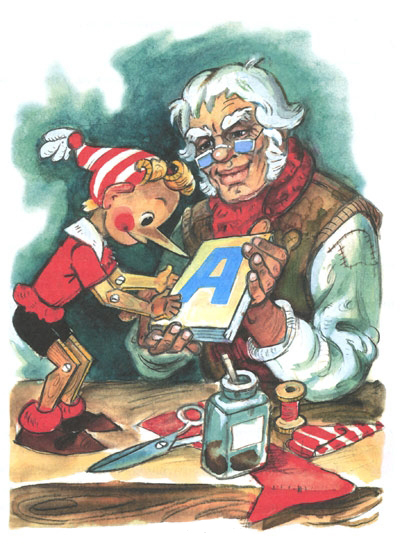 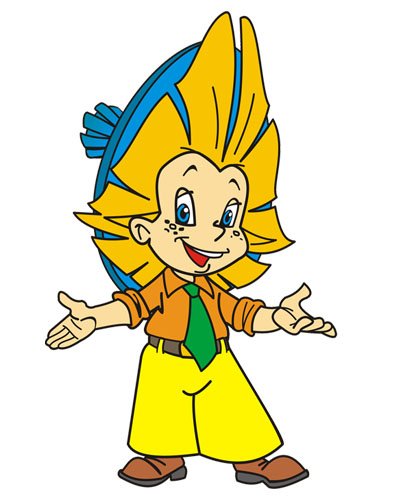 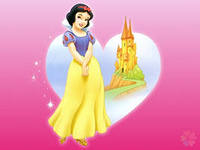 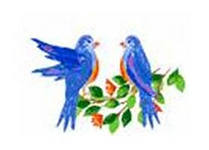 ИГРА «Птицы»
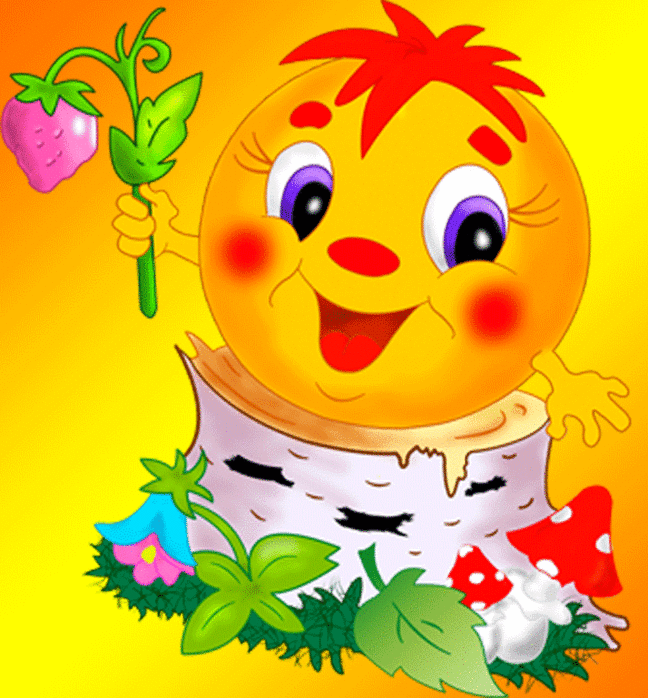 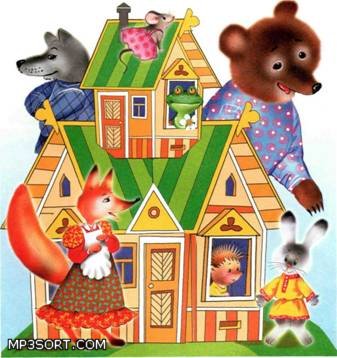 ТЕЛЕГРАММА!!!
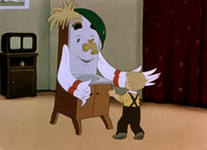 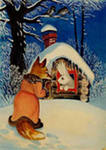 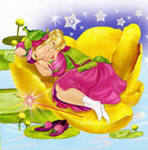 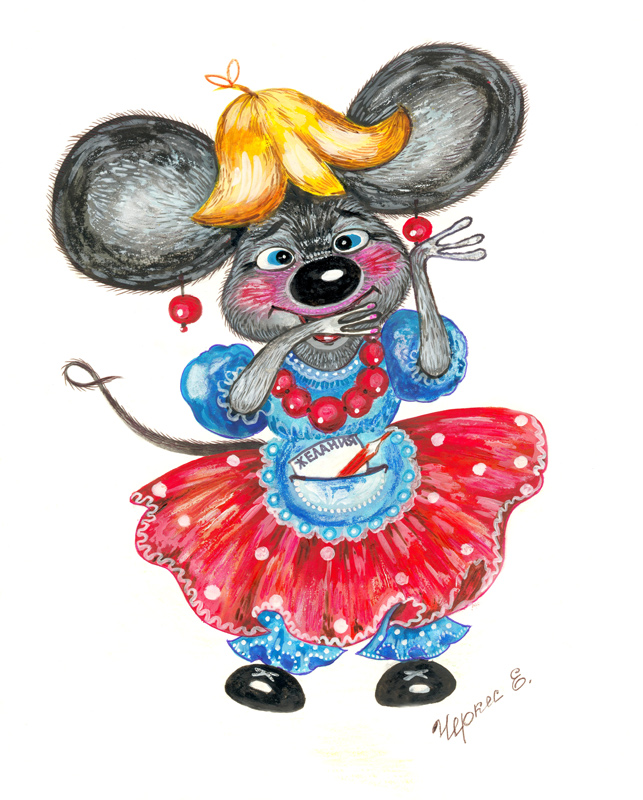 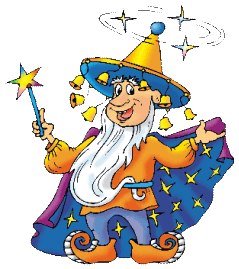